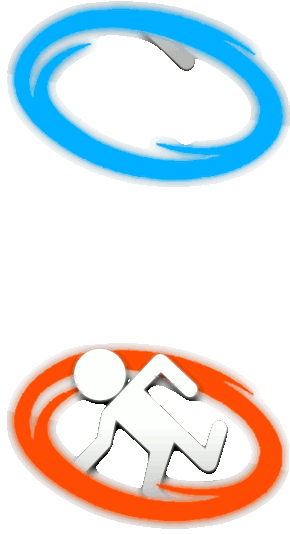 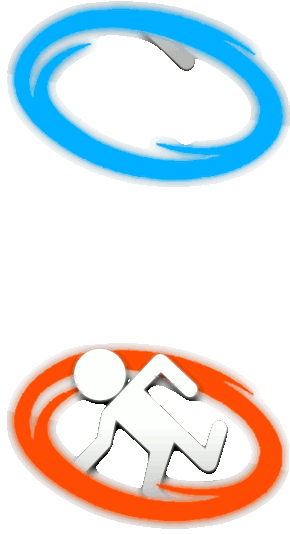 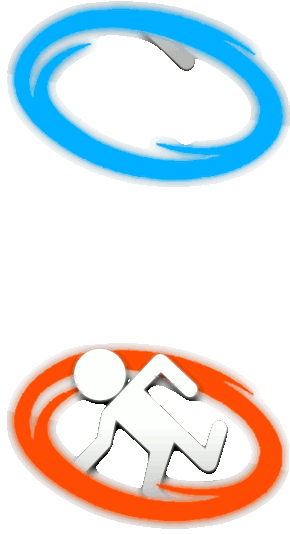 Stage 7 Artist: Loops
Objectives
Count the number of times an action should be repeated and represent it as a loop
Decompose a shape into its smaller repeatable sequence
Create a program that draws complex shapes by repeating simple sequence
Computer Time
Login
Username: bsmedia
Password:
Press Enter
Open Mozilla Firefox
Type URL –
http://studio.code.org/sections/FEBRQV
Computer Time
Stage 7 Artist: Loops
Move through at your own pace
Answer the 3 questions at the end 
Stop at Stage 8 Bee: Loops